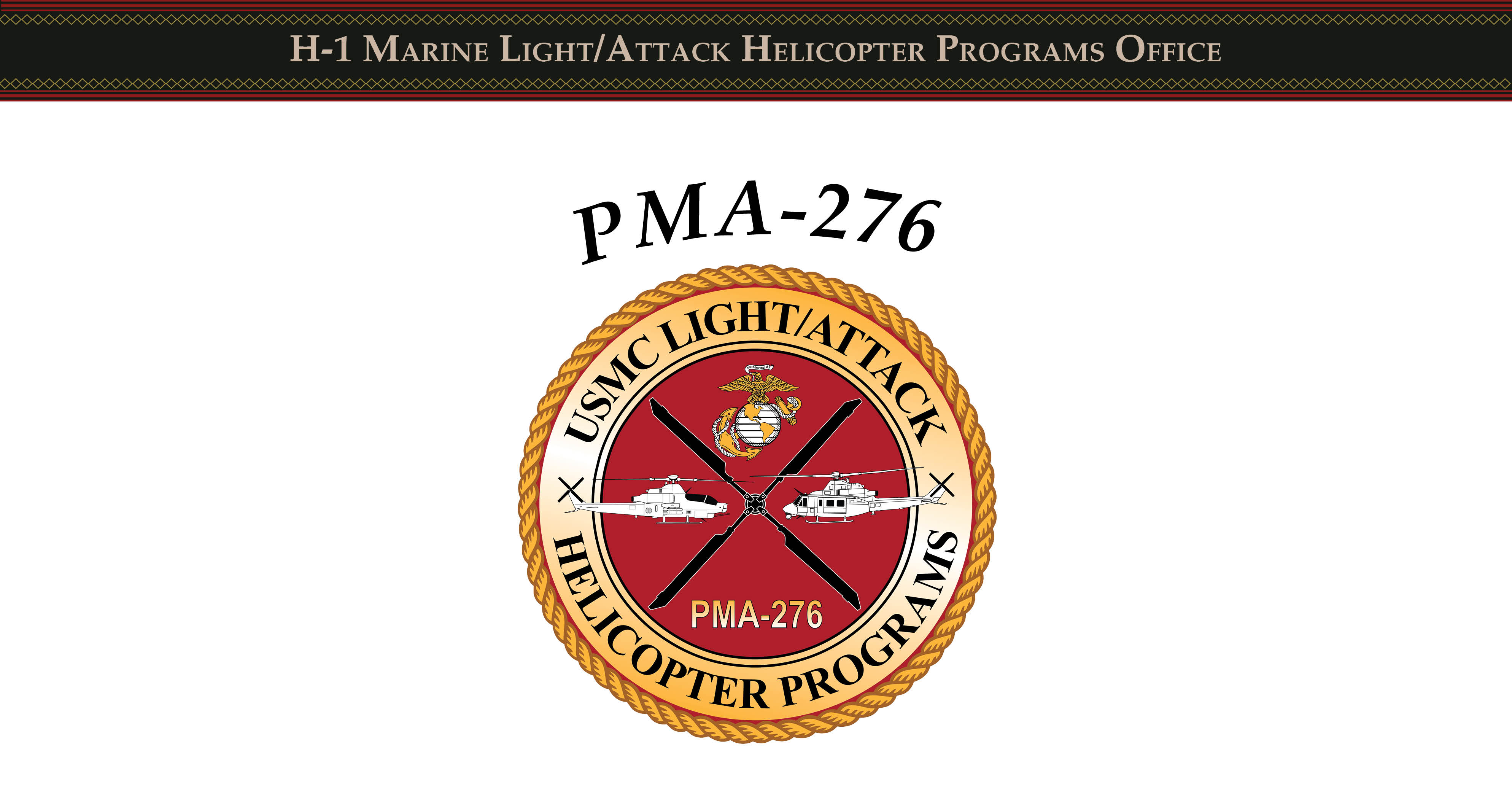 USMC Light/AttackHelicopter Program
(PMA-276)Colonel Jason Duke“Dookie” 

Program Manager
Controlled By: Department of the Navy
NAVAIRSYSCOM: PEO (A); PMA-276
Distribution Statement: A
POC: PMA-276 Public Affairs, 240-434-3302
“NAVAIR Public Release 2025-0248.  Distribution Statement A – “Approved for public release; distribution is unlimited””
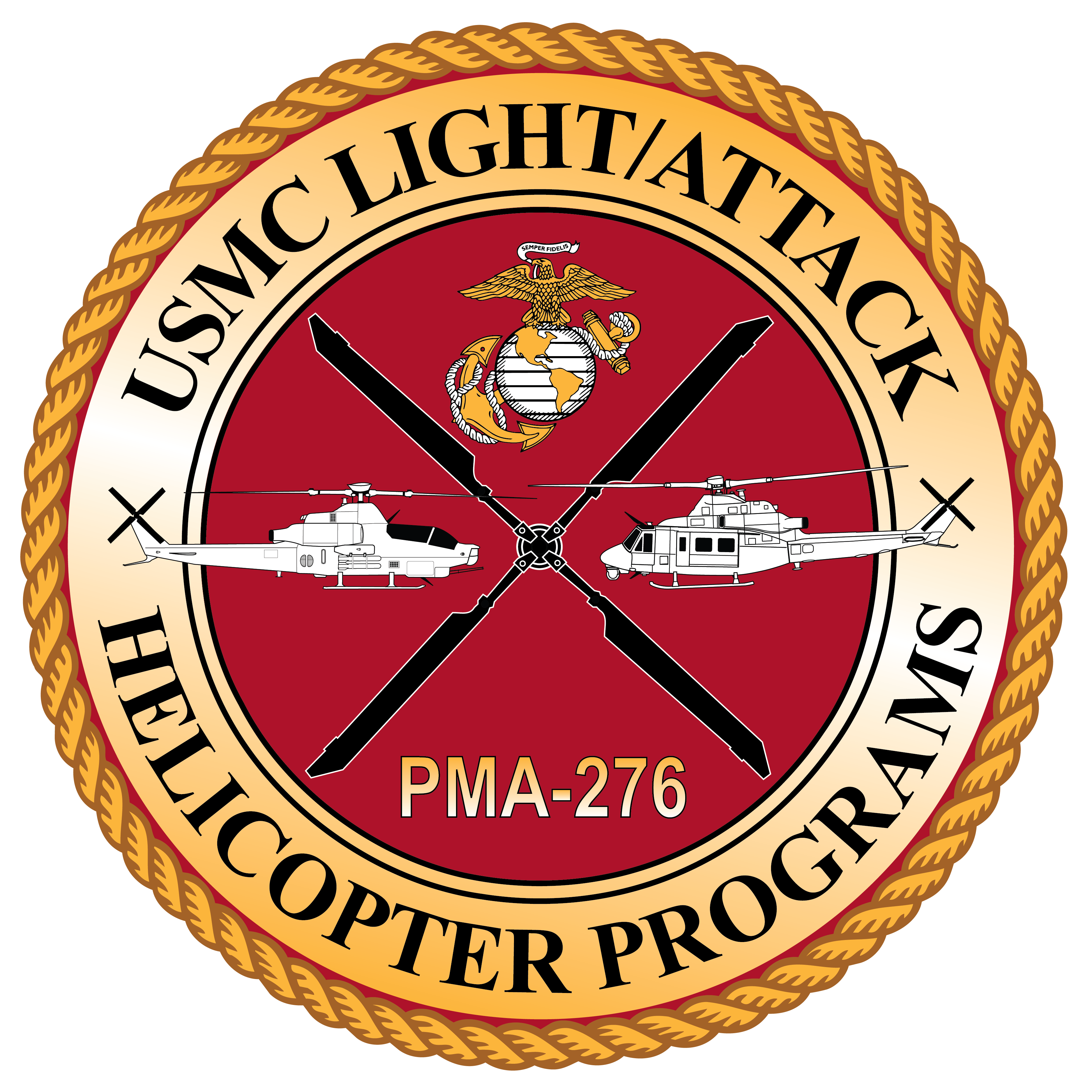 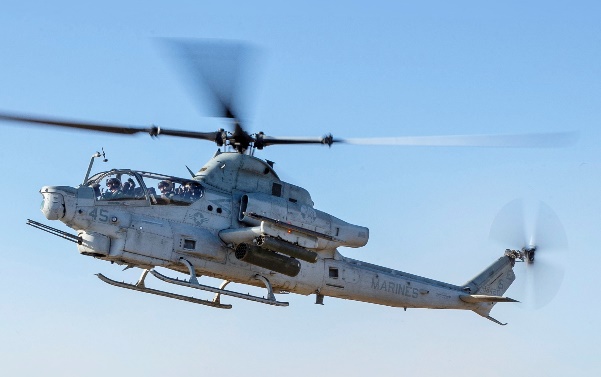 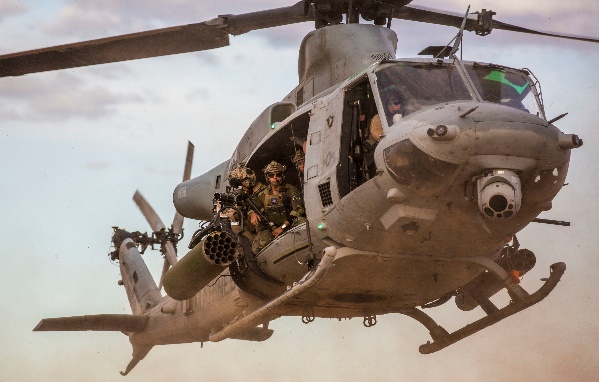 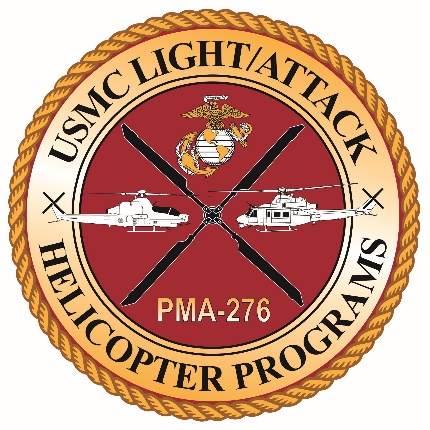 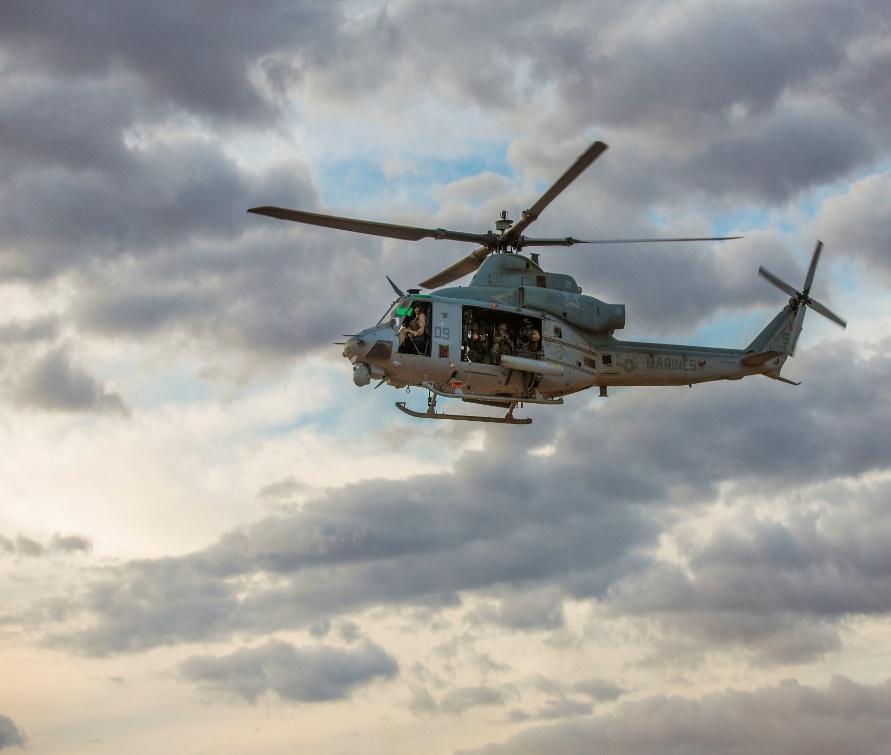 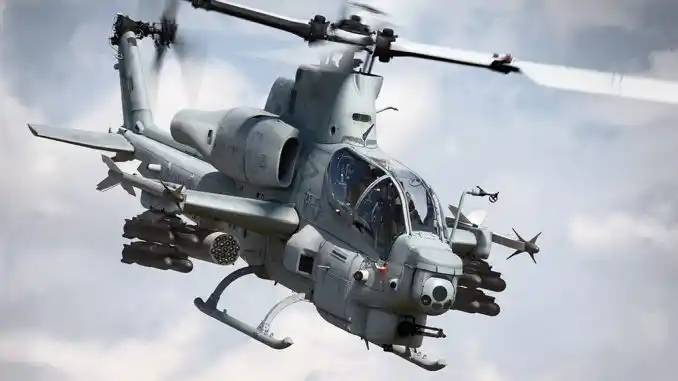 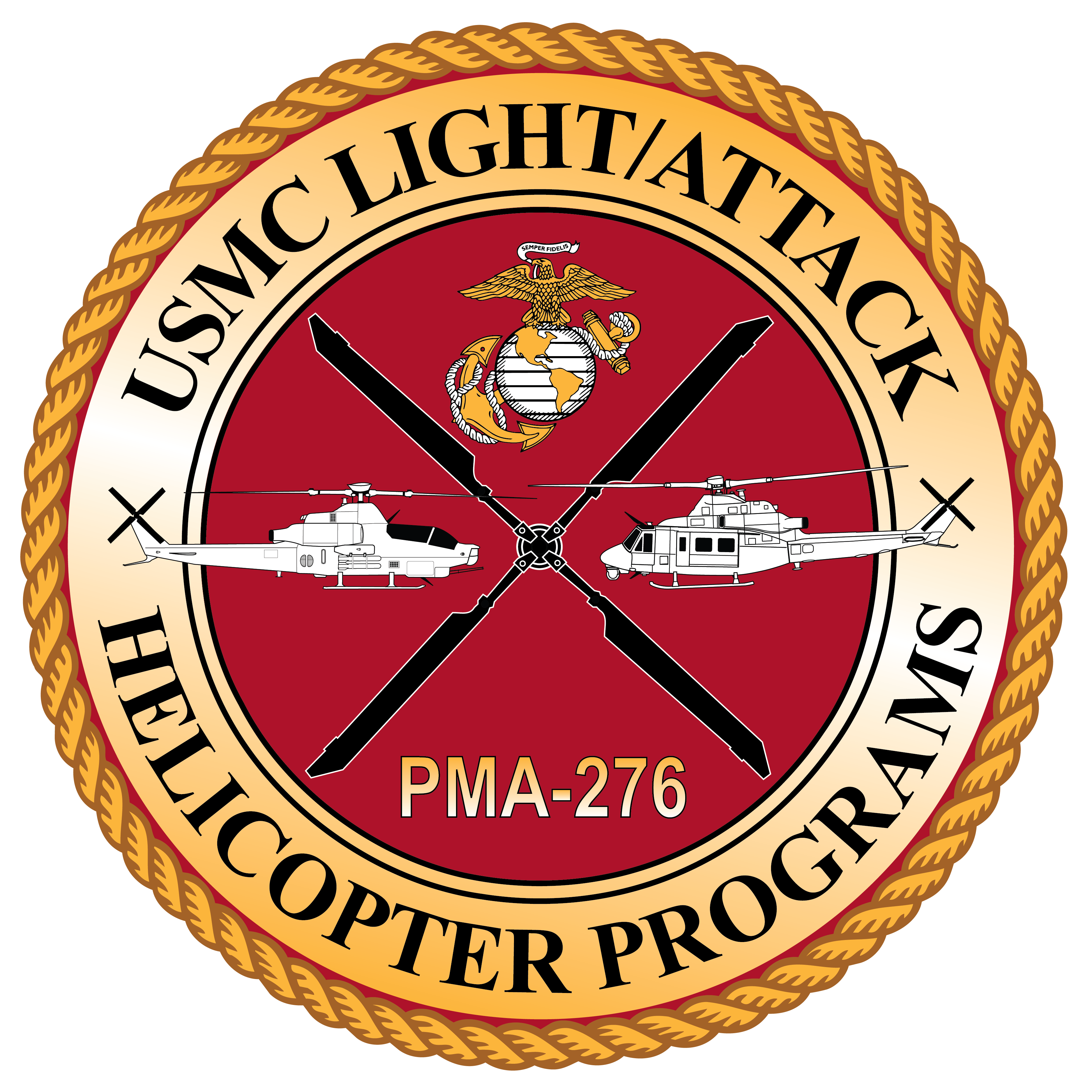 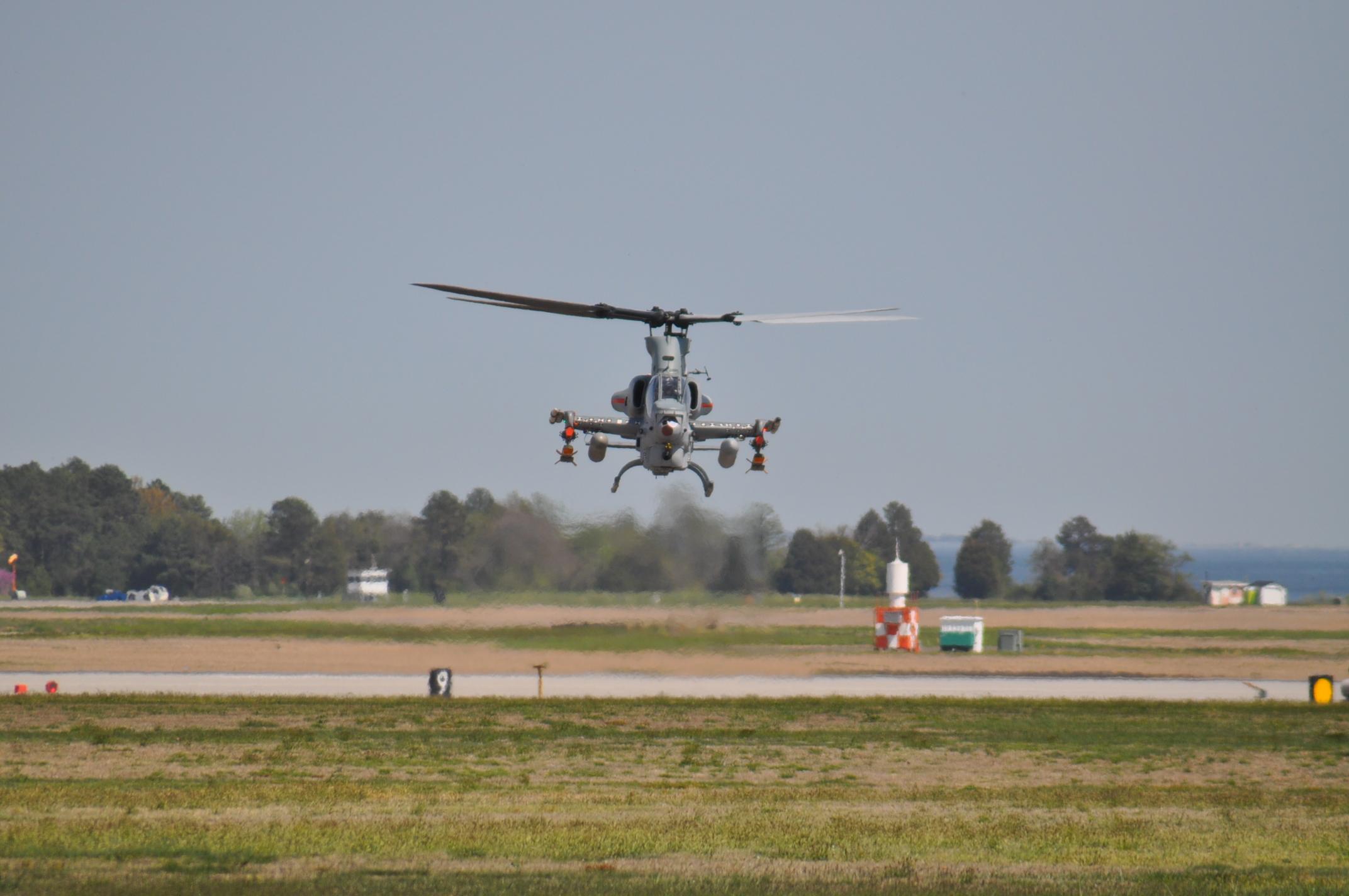 H-1 Project Eagle Alignment
Structural Improvement & Electrical Power Upgrade (SIEPU)
3
“NAVAIR Public Release 2025-0248.  Distribution Statement A – “Approved for public release; distribution is unlimited””
H-1 Bridge to the Future
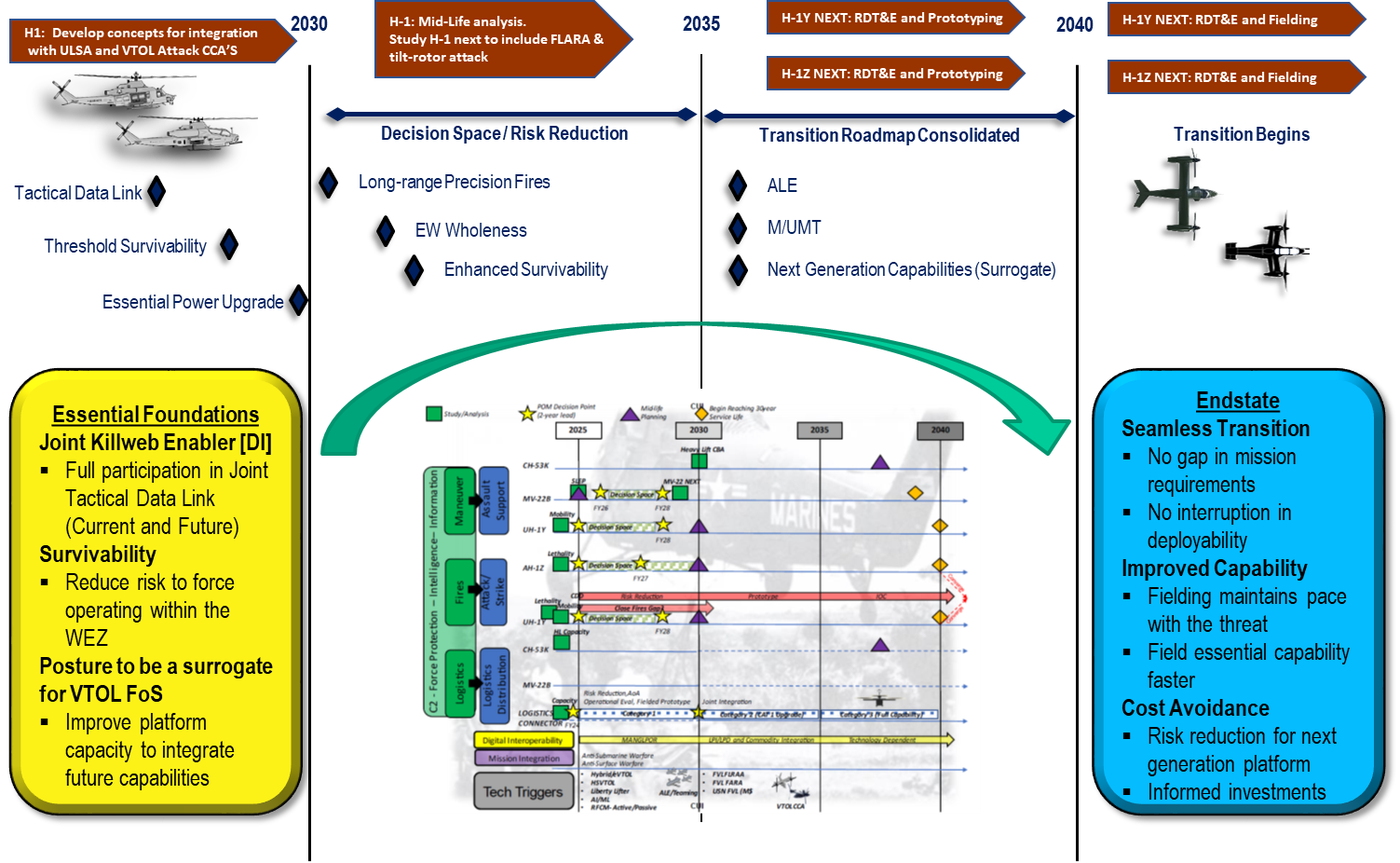 “NAVAIR Public Release 2025-0248.  Distribution Statement A – “Approved for public release; distribution is unlimited””
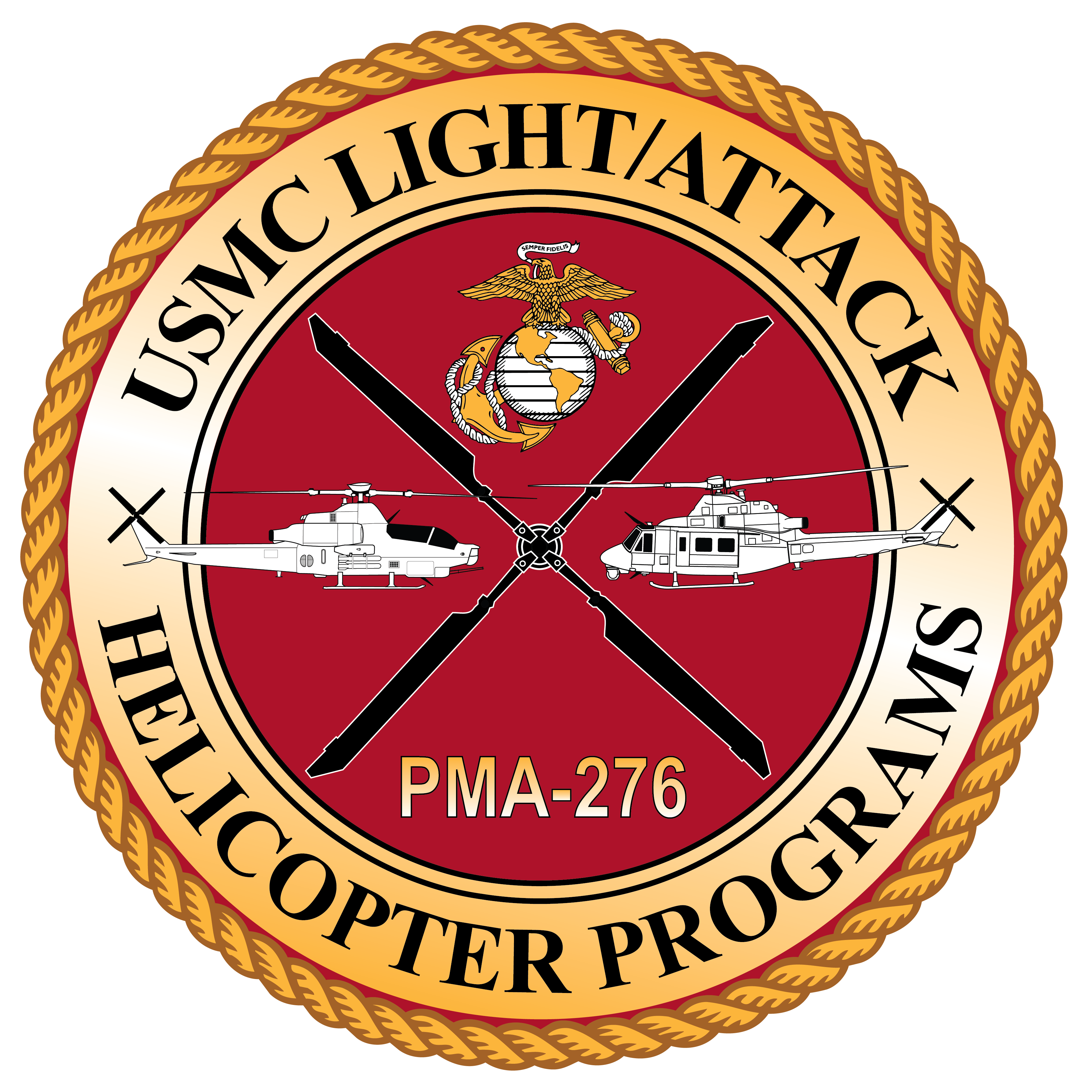 H-1 program, through fully-informed analysis of the operating environment in the 2030s and Project Eagle strategic vision has focused the modernization roadmap with a transition framework to the H-1 replacement platform no later than 2040.
Digital Interoperability / Communication

Endstate:  Redundant means of integration into Combined Joint All Domain Command and Control (CJADC2) with agility to maintain pace with Tactical Data Link modernization.
Survivability

Endstate: Persist as a Stand in Force (SiF) unit in competition and conflict with mitigated Risk to Force.
Lethality
 Endstate: Kill web contributor capable of providing kinetic and non-kinetic payloads to disrupt or destroy enemy ground, air (inclusive of Small Unmanned Aircraft System (sUAS)), and surface targets.
Enhance Expeditionary Deployability

Endstate: HMLA units can sustain for longer durations from austere sites with a smaller footprint and informed logistics support structure in Distributed Aviation Operation (DAO).
Service Results
Operational Results
Adversary Effects
Support distributed MLR operations
Adversary risk recalculation
Narrow current service gaps
Protect aerial and surface logistics connectors
Restrict adversary freedom of maneuver
Provide service decision space through the 3x Future Years Defense Program (FYDP) modernization
Complicate adversary targeting decision making
C2 node extension and kill web contributors
Risk reduction in transition to H-1 replacement platform
“NAVAIR Public Release 2025-0248.  Distribution Statement A – “Approved for public release; distribution is unlimited””
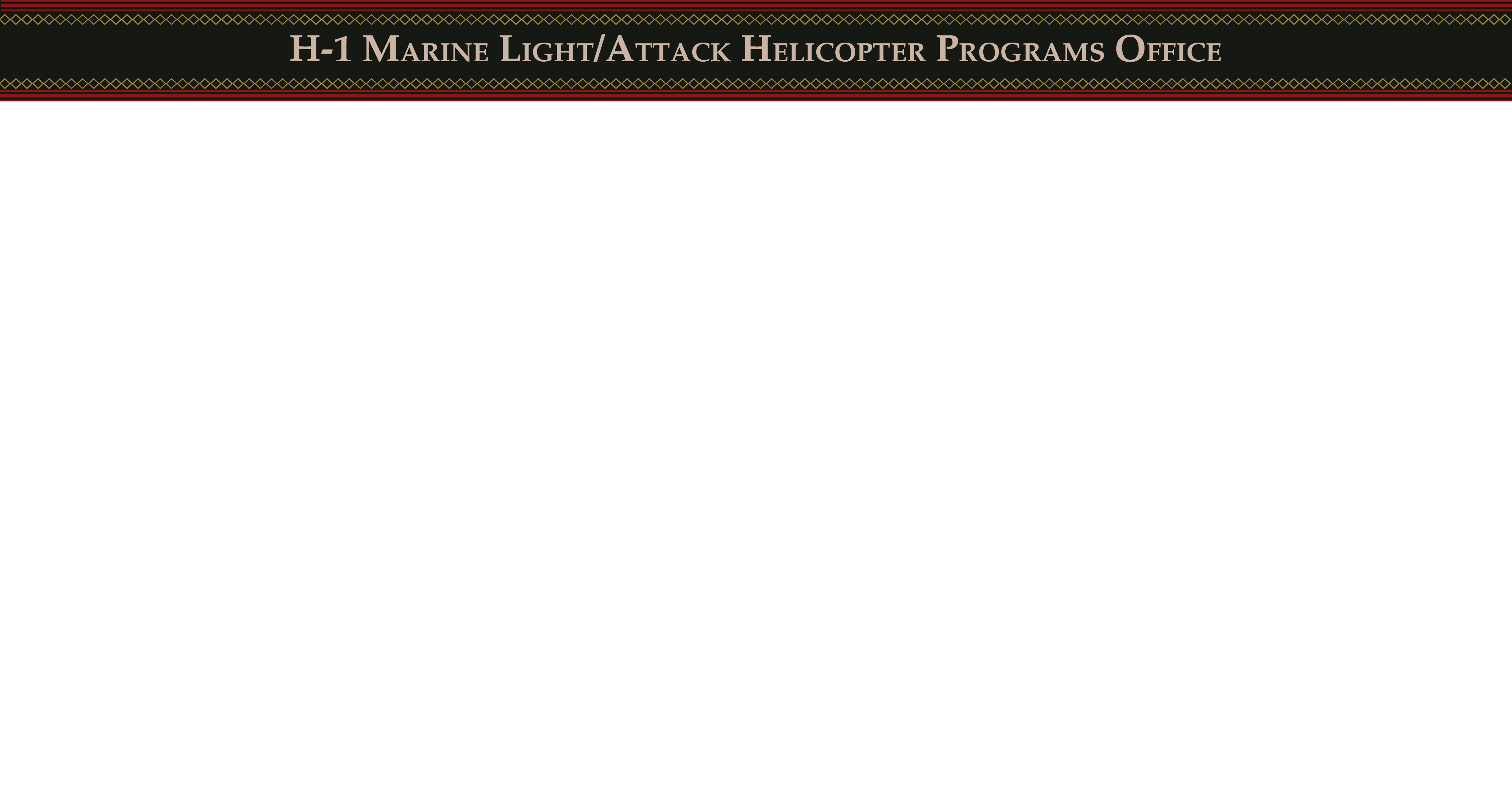 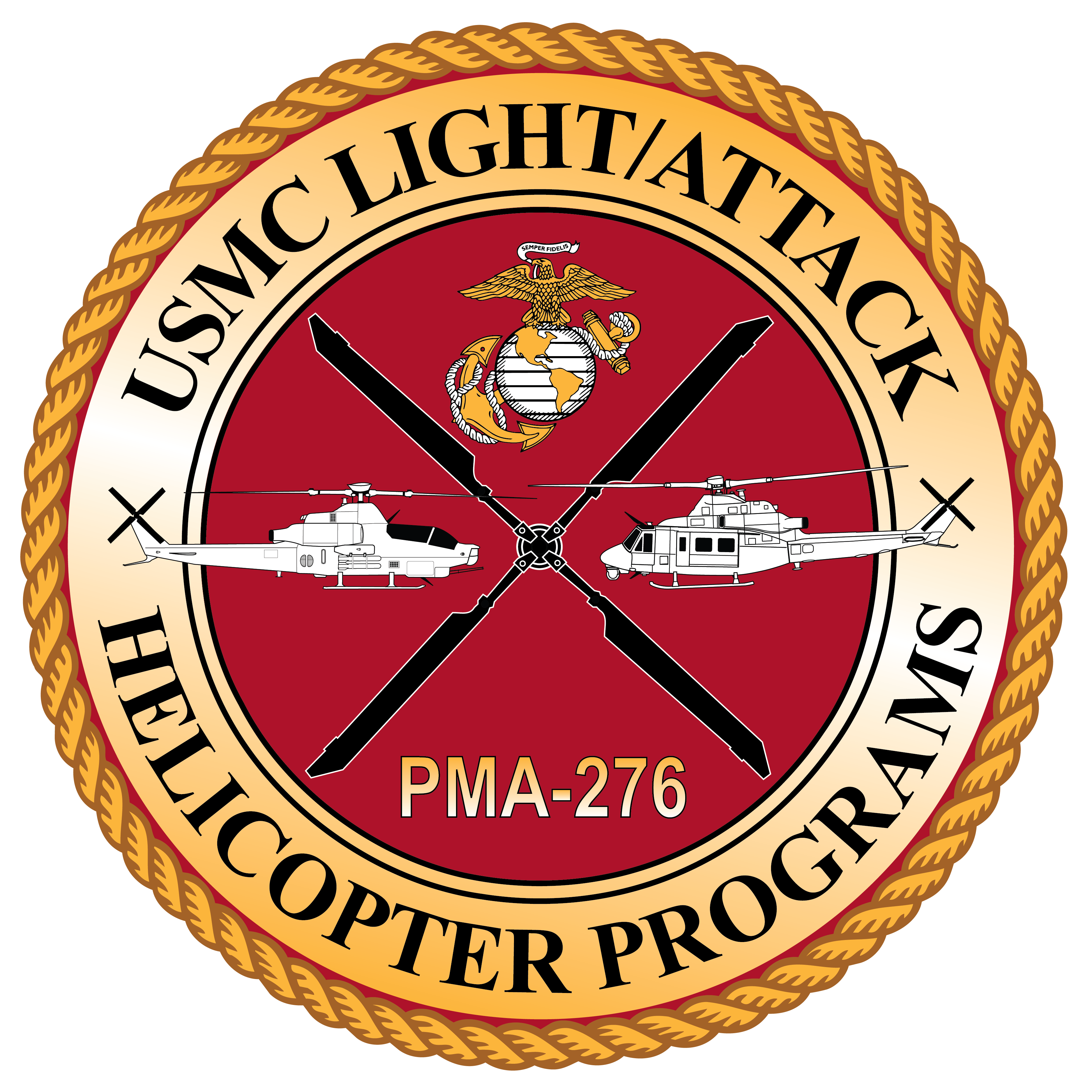 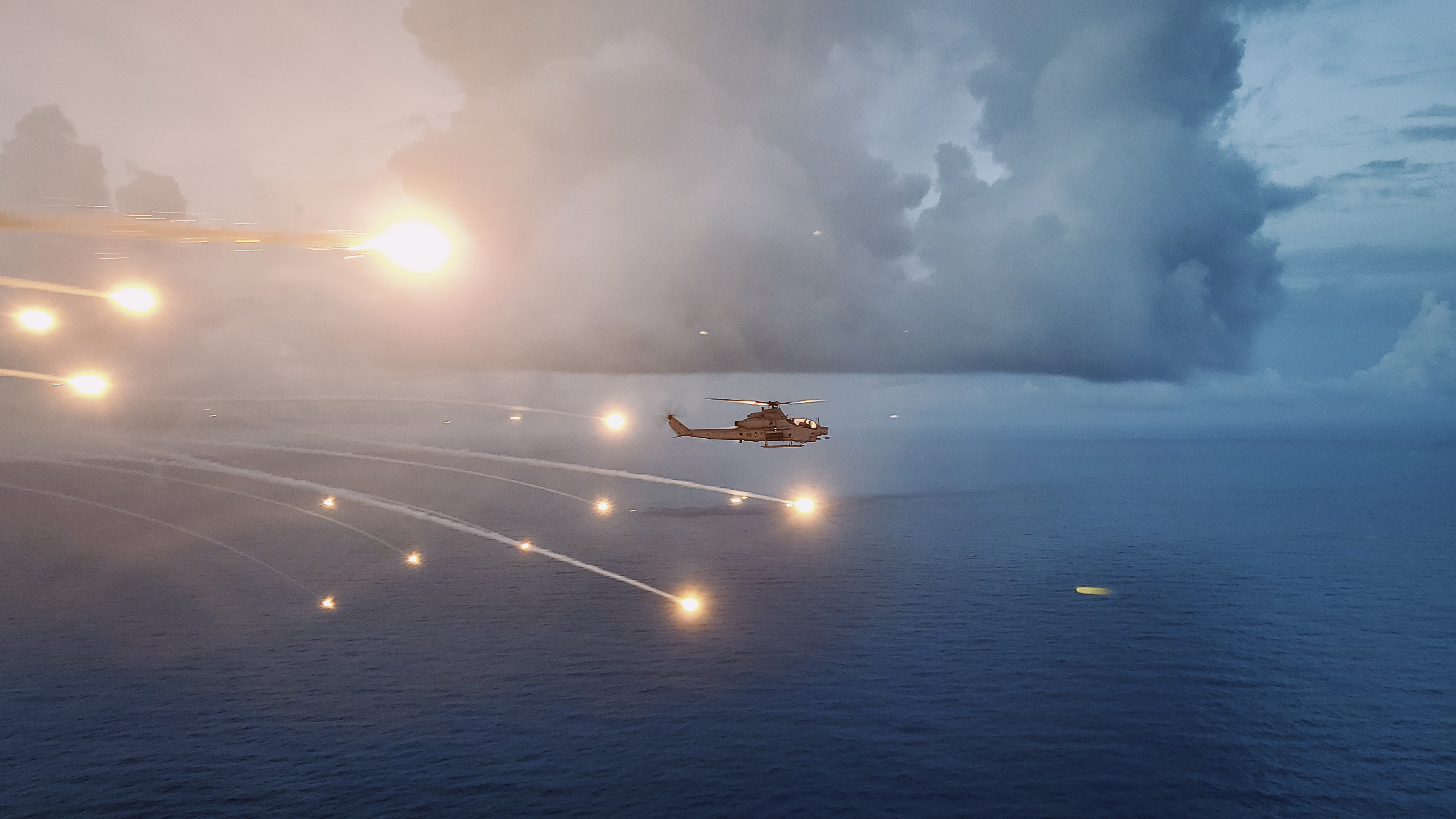 Questions?
“NAVAIR Public Release 2025-0248.  Distribution Statement A – “Approved for public release; distribution is unlimited””